Elastic and inelastic collisions
Elastic Collisions
One object transfers ALL its energy to the other
Energy is conserved
Momentum is conserved
Ex. Billiard balls
Inelastic Collisions
One object only partially transfers its energy to the other.
Energy is lost
Momentum is conserved.
Ex. Pillow fight
Completely Inelastic Collisions
Two objects stick together after impact.
Energy is lost
Momentum is conserved
Ex. Bullet hitting target
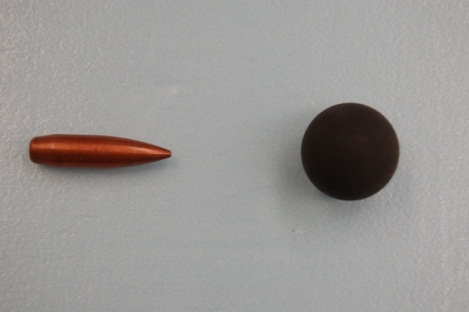 Note: Momentum is always conserved!!!!